11Introduction to Data Mining
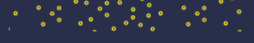 Business Analytics,2e

By Sanjiv Jaggia, Alison Kelly, Kevin Lertwachara, and Leida Chen
11/22/2023
Chapter 11 Learning Objectives (LOs)
LO 11.1  Describe the data mining process.
LO 11.2  Implement similarity measures.
LO 11.3  Assess the predictive performance of 	      data mining models.
LO 11.4  Conduct principal component analysis.
Introductory Case: Social Media Marketing (1/2)
Alissa Bridges is the marketing director of FashionTech, an online apparel retailer that specialzes in activewear for both men and women. 
The target market for FashionTech includes individuals between the ages of 18 and 35 with an active and/or outdoors lifestyle. 
The company markets its products via a variety of media channels including TV ads, quarterly catalogs, product placements, search engines, and social media. 
Alissa has hired a social media marketing firm, MarketWiz, to develop predictive models that would help FashionTech acquire new customers as well as increase sales from existing customers.
Introductory Case: Social Media Marketing (2/2)
Using FashionTech’s historical social media marketing and sales data, MarketWiz develops two types of predictive models. 
A classification model that predicts potential customers’ purchase probability from FashionTech within 30 days of receiving a promotional message in their social media account. 
Two prediction models that predict the one-year purchase amounts of customers acquired through social media channels. 
In order to assess the performance of the predictive models, Alissa’s team would like to use the validation data set to: 
Evaluate how accurately the classification model classifies potential customers into the purchase and no-purchase classes.
Compare the performance of prediction models that estimate the one-year purchase amounts of customers acquired through social media channels.
11.1: Data Mining Overview (1/12)
The terms ‘artificial intelligence,’ ‘machine learning,’ and ‘data mining’ are all used interchangeably.
Their definitions overlap with no clear boundaries.
They describe applications of computer software used to obtain insightful solutions that traditional data analysis techniques may not be able to achieve. 
In a very broad sense, artificial intelligence is used to describe computer systems that demonstrate human-like intelligence and cognitive abilities
Deduction
Pattern recognition
Interpretation of complex data
Examples: Deep Blue playing chess, Watson
11.1: Data Mining Overview (2/12)
Machine learning describes techniques that integrate self-learning algorithms.
Its an application of artificial intelligence that allows the computer to learn automatically without human intervention or assistance. 
Designed to evaluate results and to improve performance over time.
Machine learning techniques can uncover hidden patterns and relationships in data. 
Use self-learning algorithms to evaluate results and improve performance over time.
Examples: Predict rider demand to strategically dispatch drivers for Uber
11.1: Data Mining Overview (3/12)
Data mining describes the process of applying a set of analytical techniques necessary for the development of machine learning and artificial intelligence. 
Data mining is often recognized as a building block of machine learning and artificial intelligence. 
Uncover hidden patterns and relationships in data
Gain insights and derive relevant information to help make decisions
Data mining techniques are used for data segmentation, pattern recognition, classification, and prediction. 
Example: Group customers into segments for customized promotions.
11.1: Data Mining Overview (4/12)
Data mining is a complex process of examining data and applying analytical techniques to gain valuable insights.
Requires a systematic approach to managing and conducting data mining projects.
A popular approach is based on the Cross-Industry Standard Process for Data Mining (CRISP-DM) methodology. 
Although there are other data mining methodologies, many practitioners prefer CRISP-DM. 
It emphasizes business goals and objectives prior to preparing the data and choosing analysis techniques.
11.1: Data Mining Overview (5/12)
CRISP-DM was developed in the 1990s by a group of five companies: SPSS, TeraData, Daimler AG, NCR, and OHRA. 
CRISP-DM consists of six major phases.
Business understanding: situational context, specific objectives, project schedule, deliverables
Data understanding: collecting raw data, preliminary results, potential hypotheses
Data preparation: record and variable selection, wrangling, cleaning
Modeling: selection and execution of data mining techniques, convert or transform data to formats/types needed for certain analyses, document assumptions, cross-validation
Evaluation: evaluate performance of competing models, select best models, review and interpret results, develop recommendations
Deployment: develop a set of actionable insights and a strategy for deployment/monitoring/feedback
11.1: Data Mining Overview (6/12)
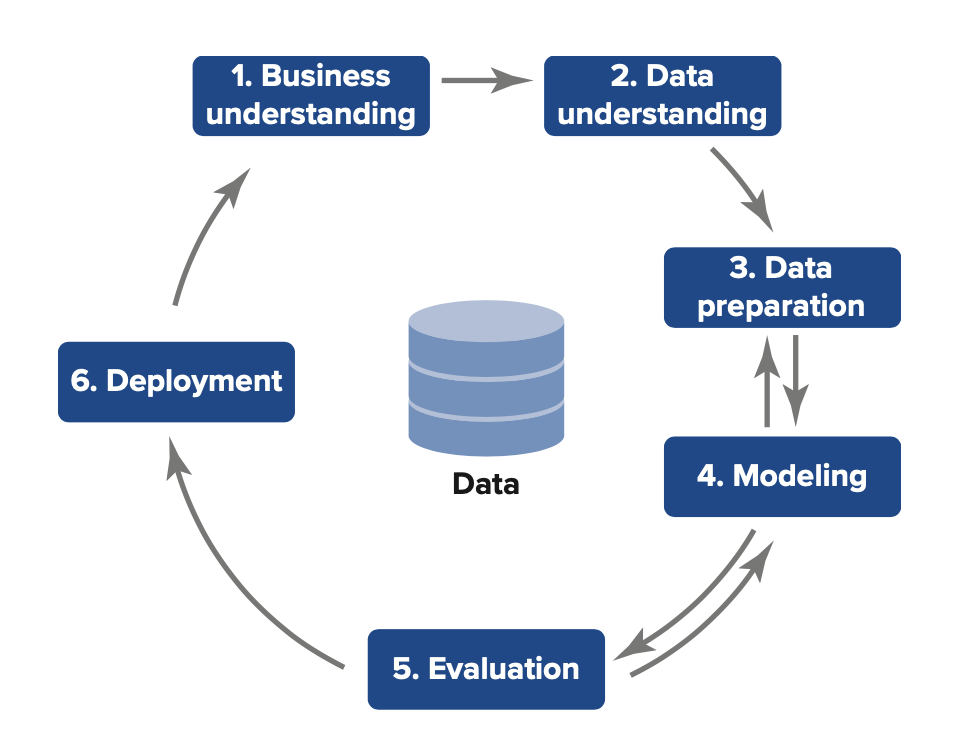 11.1: Data Mining Overview (7/12)
It is important to note that not every step of the CRISP-DM framework is needed for all data mining applications. 
The data preparation phase plays a significant role in the data mining process. 
An analyst or analytics team tends to spend a sizable portion of the project time (often 80%) on understanding, cleansing, transforming, and preparing, data leading up to the modeling activities. 
The CRISP-DM methodology is popular among data mining practitioners because it offers a holistic approach to data mining with detailed phases, tasks, and activities. 
Other data mining methodologies include SEMMA (for Sample, Explore, Modify, Model, and Assess) and KDD (Knowl- edge Discovery in Databases).
11.1: Data Mining Overview (8/12)
Data mining algorithms are classified into two types of techniques depending on the way they learn about data.
Supervised data mining techniques are use for developing predictive models.
Unsupervised data mining techniques are effective for data exploration, dimension reduction, and pattern recognition. 
The key distinction between supervised and unsupervised techniques is that, in supervised data mining, the target variable is identified. 
In regression models, the target variable is the response variable.
The historical values of the target variable exist in the data set.
Data mining algorithms can examine the impact of the predictor variables on the target variable. 
On the contrary, in unsupervised data mining, no target variable is identified.
11.1: Data Mining Overview (9/12)
11.1: Data Mining Overview (10/12)
Common applications of supervised data mining include classification and prediction models. 
In a classification model, the target variable is categorical.
Predict the class memberships of new cases 
Example: example: classify stock buy, hold, or sale
In a prediction model, the target variable is numerical. 
Predict the target for a new case
Example: spending of a customer
Other machine learning algorithms: k-Nearest Neighbors, naïve Bayes, Decision Trees
11.1: Data Mining Overview (11/12)
Unsupervised data mining requires no knowledge of the target variable. 
The algorithms allow the computer to identify patterns and relationships in the data without any specific guidance from the analyst. 
Unsupervised learning is considered to be an important part of exploratory data analysis and descriptive analytics. 
Used prior to conducting supervised learning in order to understand the data set, formulate questions, or summarize data. 
Common applications of unsupervised learning include dimension reduction and pattern recognition.
11.1: Data Mining Overview (12/12)
Dimension reduction converts a set of high-dimensional data (large number of variables) into data with lesser dimensions without losing much of the information.
Deploy before other data mining methods
Reduce information redundancy, improve model stability
Relevant for big data to bring out important patterns and build more stable models
Pattern recognition recognizing patterns using machine learning.
Recurring sequences
Frequent combinations
Recognizable features
Common characteristics
11.2: Similarity Measures (1/14)
11.2: Similarity Measures (2/14)
Example: Consider three observations on two variables.
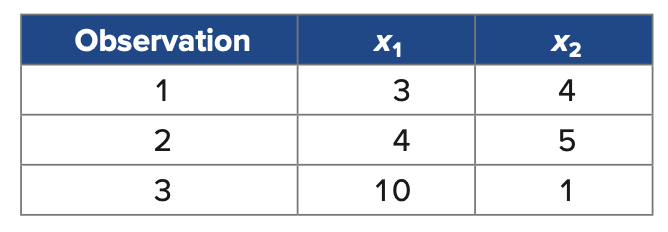 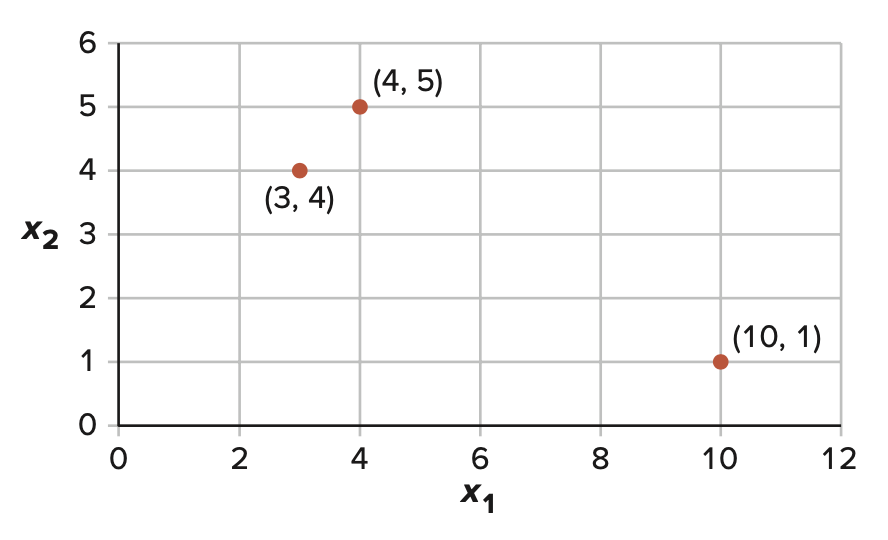 11.2: Similarity Measures (3/14)
11.2: Similarity Measures (4/14)
Example: Consider three observations on two variables.




Calculate and interpret the Euclidean distance.
Calculate and interpret the Manhattan distance.
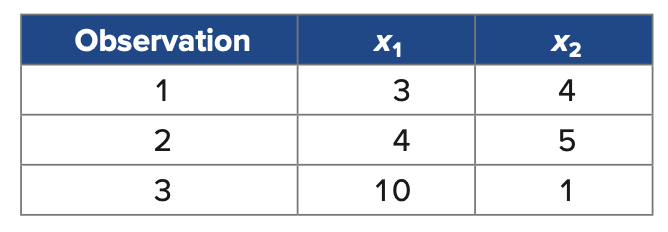 11.2: Similarity Measures (5/14)
11.2: Similarity Measures (6/14)
11.2: Similarity Measures (7/14)
Example: Consider a sample of five consumers with their annual income (Income, in $) and hours spent online per week (Hours Spent). 
The distance measures calculated from raw data can be distorted because the annual income values are much larger than the values of hours spent online per week.
Use z-scores to standardize the observations for Income and Hours Spent. 
Use the min-max transformation to normalize the observations for Income and Hours Spent.
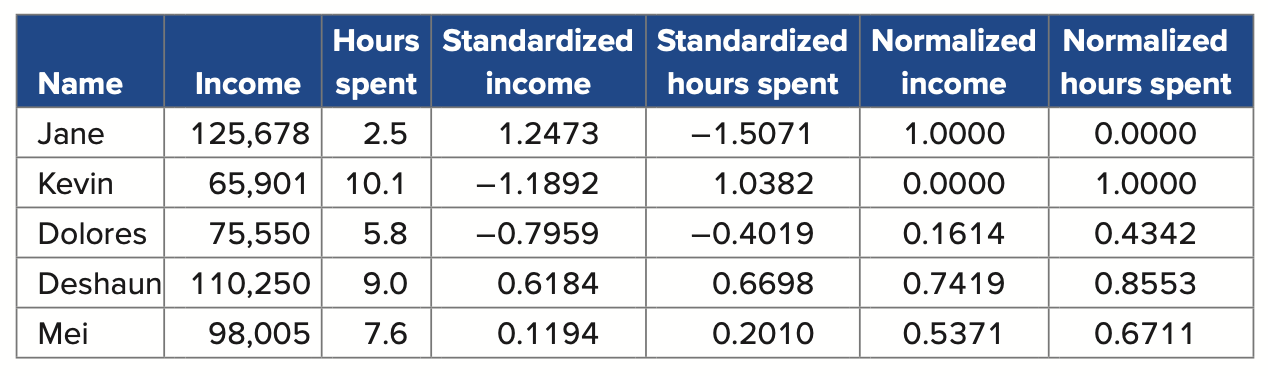 11.2: Similarity Measures (8/14)
Euclidean and Manhattan distance measures are suitable for numerical variables. 
When dealing with categorical variables, we rely on other measures of similarity. 
Recall that a categorical variable with only two categories is called a binary variable. 
Two commonly used measures for categorical and binary variables are the matching coefficient and Jaccard’s coefficient.
11.2: Similarity Measures (9/14)
11.2: Similarity Measures (10/14)
Example: Consider the list of college students. 
Each record shows the student’s major, field, sex, and whether or not the student is on the Dean’s List. 
Compute the matching coefficient between all pairs of students and determine how similar or dissimilar they are from each other.
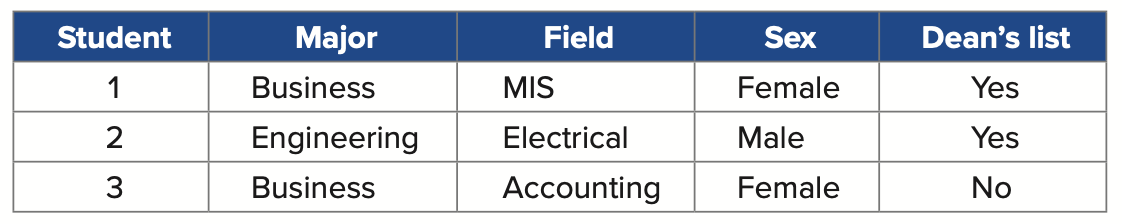 11.2: Similarity Measures (11/14)
Example continued




1 and 2: 1/4=0.25
1 and 3: 2/4=0.50
2 and 3: 0/4=0
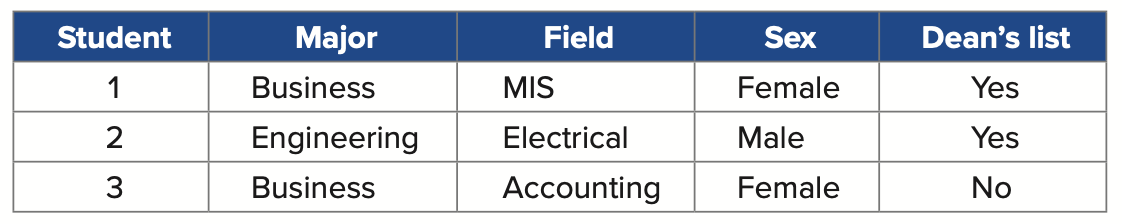 11.2: Similarity Measures (12/14)
11.2: Similarity Measures (13/14)
Example: A retail store collects point of sales information that shows whether or not five products were included in each sales transaction. 
A ‘yes’ indicates a positive outcome, while a ‘no’ indicates a negative outcome. 
For example, Transaction 1 indicates that a consumer purchases a computer keyboard, a mouse, and a headphone. 
Compute and compare matching coefficients and Jaccard’s coefficients for all sets of pairwise transactions.
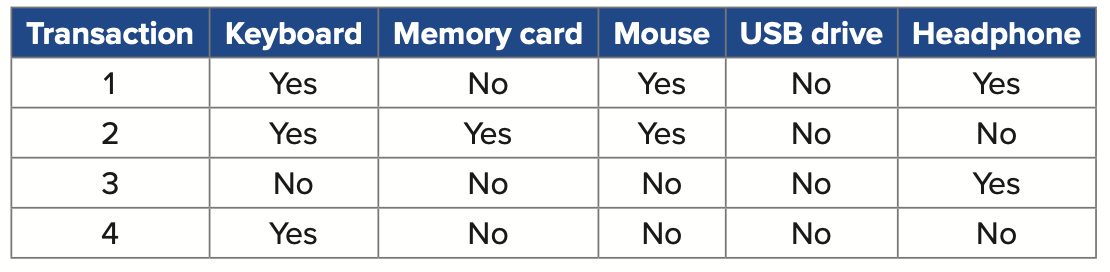 11.2: Similarity Measures (14/14)
Example continued
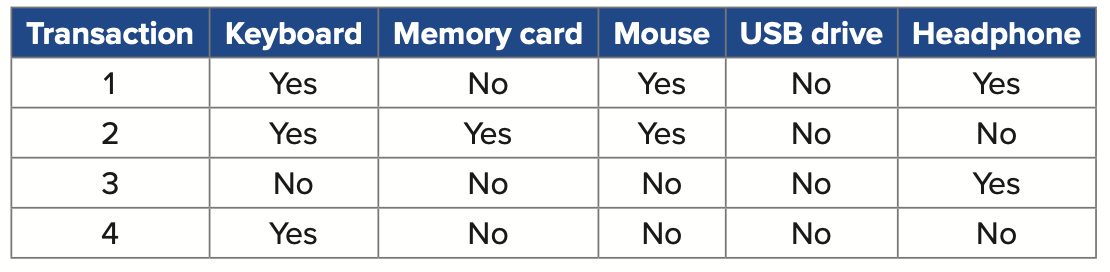 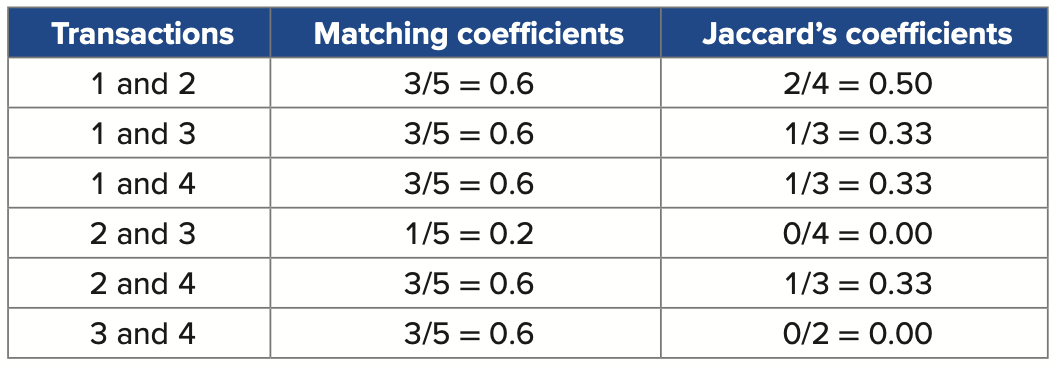 11.3: Performance Evaluation (1/29)
Data partitioning is the process of dividing a data set into a training, validation, and, in some situations, an optional test data set.
A common practice is a two-way random partitioning to generate a training set and a validation set.
Use random partition rather than fixed draws to avoid an biased in the selection of the sets.
The training data trains the data mining algorithm.
Contains a larger portion of the data.
Identify the relationships between the predictors and target (response) variable.
The model built is used to predict the values of the target variable in the validation set.
11.3: Performance Evaluation (2/29)
The validation set is used to provide an unbiased assessment of the predictive performance of the models.
The predicted values are compared to the actual values of the target variable.
Evaluate the performance of the model.
The performance measures help assess model performance.
Fine tune the model. 
Compare the performance of competing models.
Implement cross-validation with the holdout method as well as the k-fold method.
11.3: Performance Evaluation (3/29)
In supervised data mining, sometimes use three-way random partitioning of the data to generate training, validation, and test data sets. 
The third data partition is the test data set.
Not involved in either model building or model selection
Evaluates how well the final model would perform on a new data set that it has never seen before
Like with two-way, the data are portioned randomly to create unbiased sets.
Implemented with the holdout method, rather than k-fold cross-validation.
11.3: Performance Evaluation (4/29)
Some supervised data mining algorithms may involve very rare target class cases.
Models that grossly misclassify a rare target class can be selected due to high, overall correct classification rates.
Oversampling involves intentionally selecting more samples from one class than from other classes.
Adjust the class distribution
Rare target classes will be more represented
Leads to predictive models that are more useful in predicting all target classes
Only the training set is oversampled
The validation and tests sets maintain the original class distribution
11.3: Performance Evaluation (5/29)
A model that fits a set of in-sample data well may not predict new observations accurately.
This is due to overfitting.
Overfitting occurs when a predictive model is made overly complex to fit the quirks of a given sample.
Corresponds too closely to a set of data
Accounts for the noise in a set of data rather than patterns
Cannot generalize to future observations
The predictive power for new samples is compromised
Overfitting may become more severe as the model complexity increases.
11.3: Performance Evaluation (6/29)
Data partitioning and cross-validation can be used to detect overfitting and provide objective assessment.
Suppose a model is developed using a training data set. 
Then assessed by inspecting the performance measures obtained from the validation data set. 
The performance of the model on the training data set tends to improve as the model gets more and more complex.
The model performance on the validation data set will improve initially but deteriorate after a certain point. 
The validation data set is often used to identify the optimal model in some supervised data mining techniques.
It also provides an unbiased performance evaluation of the model.
11.3: Performance Evaluation (7/29)
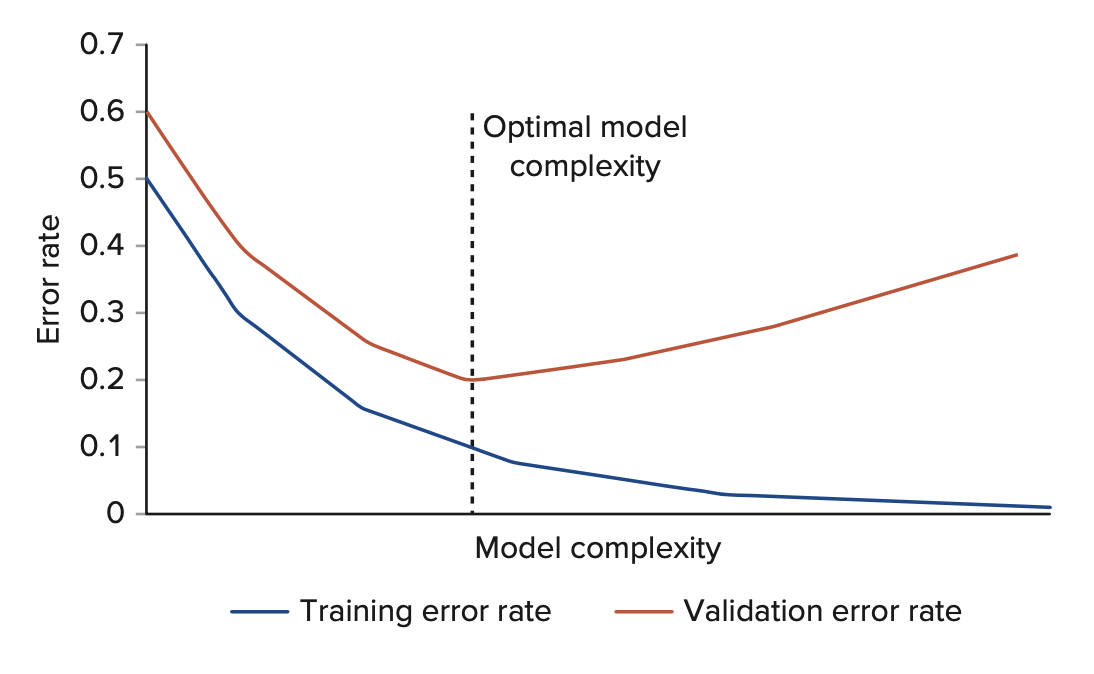 11.3: Performance Evaluation (8/29)
Performance measures for classification models can be computed from a confusion matrix.
A table that summarizes classification outcomes from the validation data set.



Assume the success or target class is class 1
True positive: class 1 classified as class 1
True negative: class 0 classified as class 0
False positive: class 0 incorrectly classified as class 1
False negative: class 1 incorrectly classified as class 0
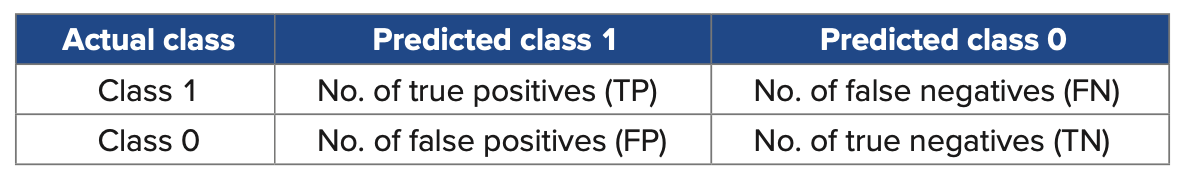 11.3: Performance Evaluation (9/29)
11.3: Performance Evaluation (10/29)
11.3: Performance Evaluation (11/29)
When the misclassification costs are symmetric for both target and nontarget class cases, the misclassification rate and accuracy rate are good indicators of model performance. 
However, emphasis may be placed on sensitivity or specificity measures when the misclassification costs are asymmetric and/or when the proportion of the target class observations is very small. 
In order to assess the performance of a classification model, we often compare the model with a baseline or benchmark. 
A common baseline approach is to compare the accuracy rate of the model with that of a naïve rule where all cases are classified into the most predominant class.
11.3: Performance Evaluation (12/29)
Example: Recall the FashionTech example from the introductory case where Class 1 (target) is the group of social media users who purchase at least one product after receiving a promotional message and Class 0 (nontarget) is the group of social media users who do not make a purchase after receiving a promotional message. 




Interpret the four classifications in the confusion matrix.
Calculate and interpret the accuracy rate. 
Calculate and interpret the sensitivity and the specificity.
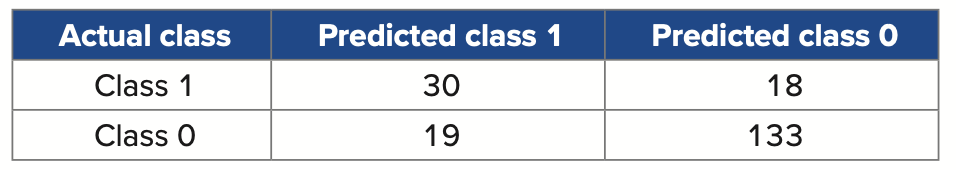 11.3: Performance Evaluation (13/29)
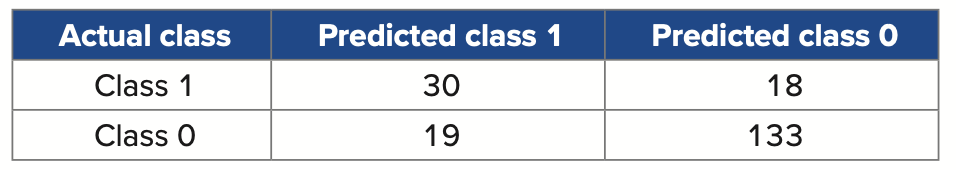 11.3: Performance Evaluation (14/29)
Example continued with Excel
Open the Class_Prob data file
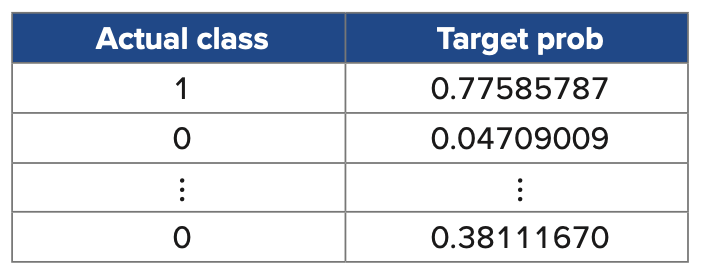 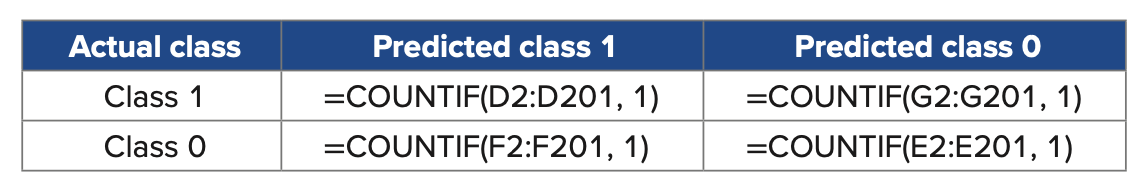 11.3: Performance Evaluation (15/29)
Class membership is determined by comparing the predicted probability of the target class to a predetermined cutoff value. 
We have used a default cutoff value of 0.5. 
We can choose to increase or decrease the cutoff value to classify fewer or more observations into the target class due to asymmetric misclassification costs or uneven class distributions. 
As a result, the choice of the cutoff value can influence the confusion matrix and the resulting performance measures.
11.3: Performance Evaluation (16/29)
Example: The actual class and the predicted target class probability for 10 observations of a categorical variable. 
The table includes the predicted target class memberships based on five different cutoff values.
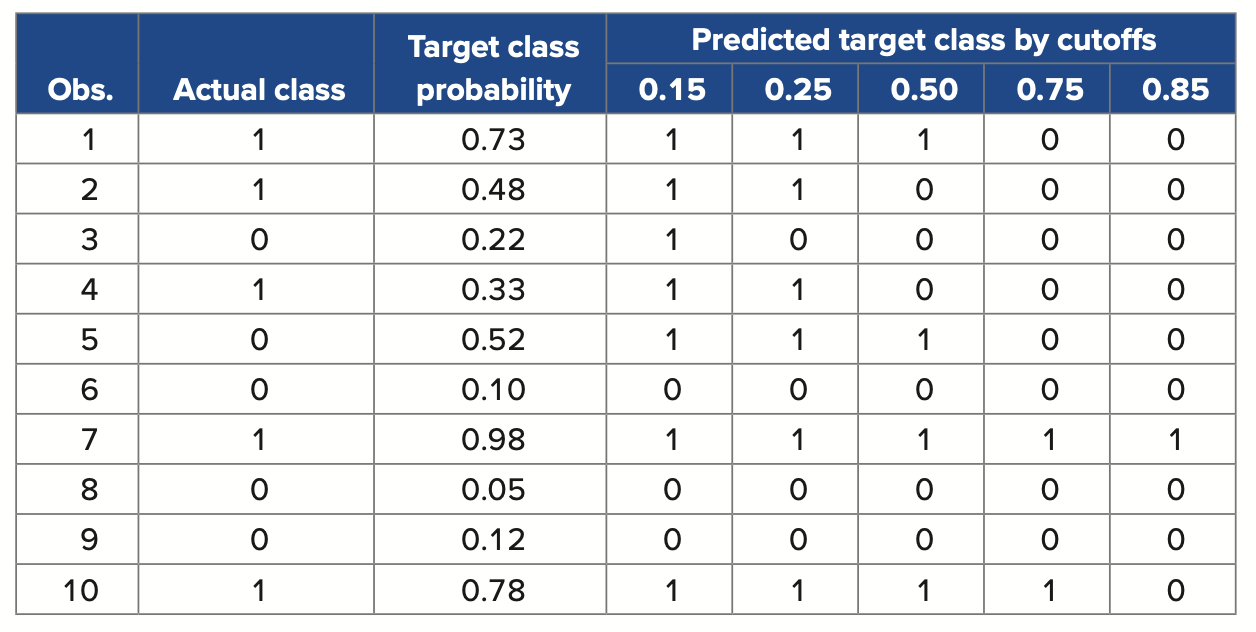 11.3: Performance Evaluation (17/29)
Example continued
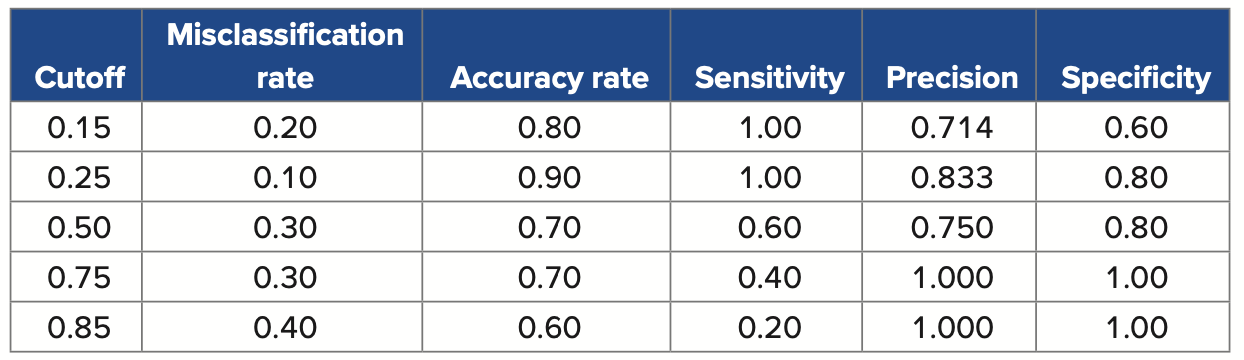 11.3: Performance Evaluation (18/29)
A cumulative lift chart shows the improvement that a predictive model provides over a random selection in capturing the target class cases.
It also allows us to determine the point at which the model’s predictions become less useful. 
The chart shows the number (percentage) of the target class cases gained by targeting a number (percentage) of all the cases.
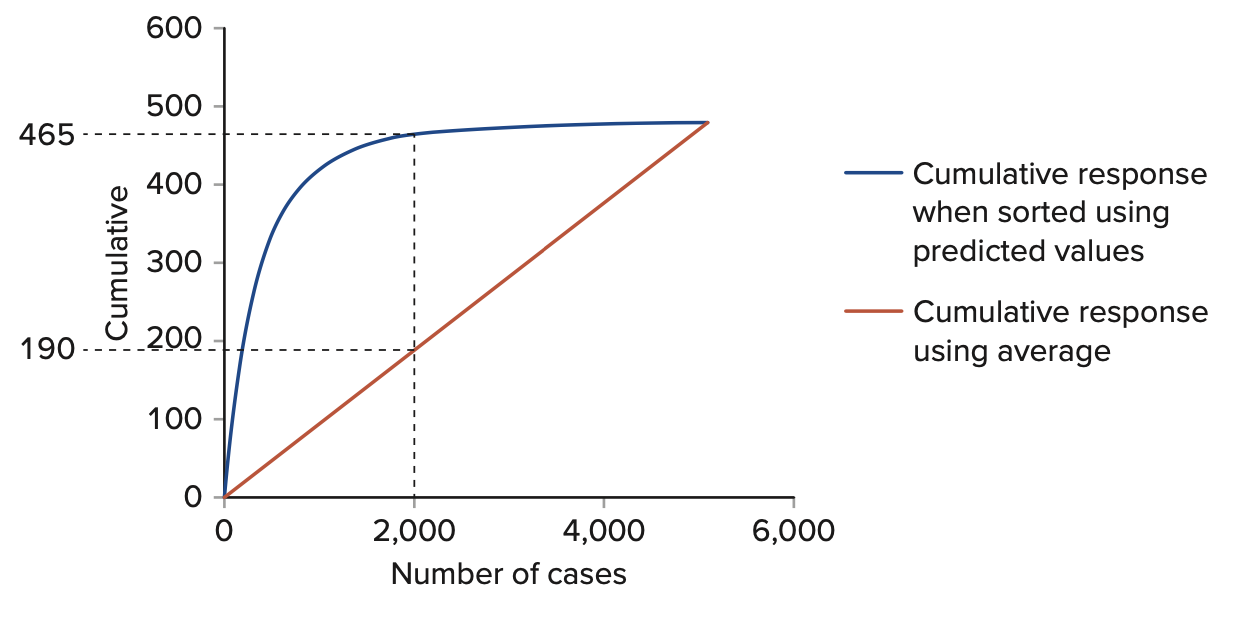 11.3: Performance Evaluation (19/29)
The x axis indicates the number of cases selected. 
The y axis indicates the cumulative number of target class cases identified by the model. 
The orange diagonal line represents the baseline model.
Observations are randomly selected
The slope is the number of Class 1 cases divided by the total number of cases or the probability of a randomly selected case belonging to Class 1
The blue upper curve is the lift curve.
Ability of the classification model to identify Class 1 cases
The observations in the validation data set are sorted in descending order based on their predicted probability of belonging to the target class 
The ratio of the number of Class 1 observations captured by the model to the number captured by random selection is called the lift.
11.3: Performance Evaluation (20/29)
Shows how well a predictive model can capture the target class cases compared to random selection.
A high lift number is desirable: we are able to capture a large proportion of the target class cases by only focusing on a small portion of cases with a high predicted probability.
A lift curve that is above the baseline is indicative of good predictive performance of the model. 
The further above the baseline the lift curve lies, the better the model’s ability to identify target class cases.
11.3: Performance Evaluation (21/29)
The decile-wise lift chart conveys similar information but presents the information in 10 equal-sized intervals.
It is usually presented as a bar chart where the y axis represents the ratio of the target class cases identified by the model to those identified through random selection. 
It also allows us to determine the point at which the model’s predictions become less useful.
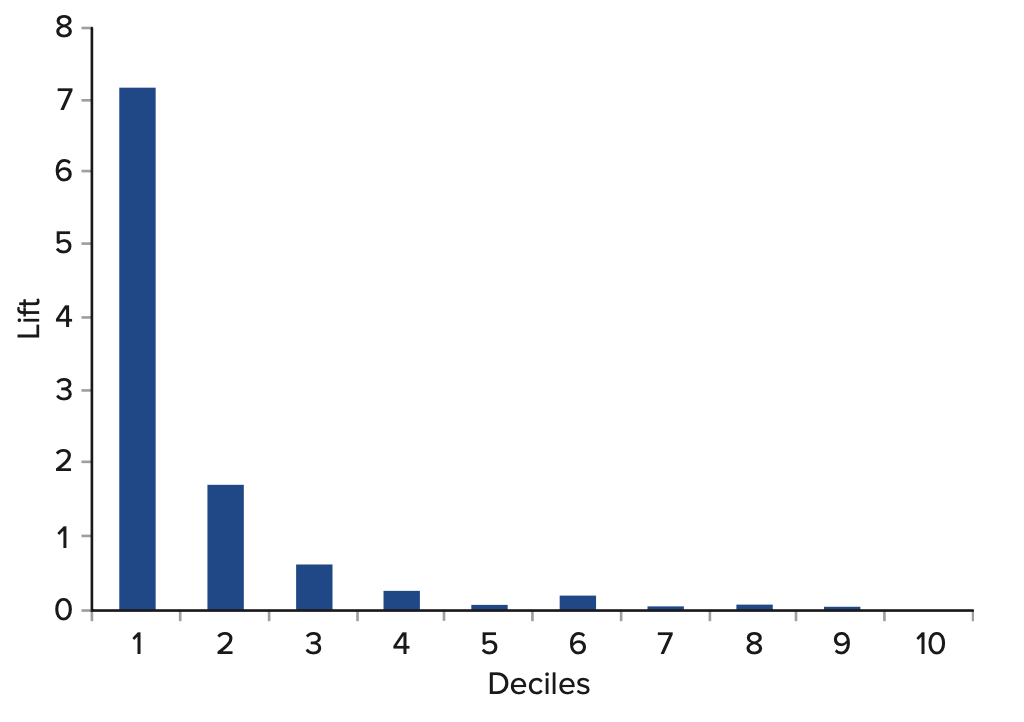 11.3: Performance Evaluation (22/29)
The receiver operating characteristic (ROC) curve shows the sensitivity and specificity measures across all cutoff values. 
x-axis: 1 − Specificity, ranges from 0 (classifying 100% of the nontarget class cases correctly) to 1 (classifying 0% of the nontarget class cases correctly)
y-axis: Sensitivity, ranges from 0 (classifying 0% of the target class cases correctly) to 1 (classifying 100% of the target class cases correctly)
Diagonal line: baseline model using random selection using prior probabilities
The perfect point on the diagram is point (0,1) as it indicates that the model is able to correctly classify 100% of both the target and nontarget class cases simultaneously. 
A good predictive model will have a ROC curve that lies above random guessing.
The greater the area between the ROC curve and the baseline, the better the model is.
11.3: Performance Evaluation (23/29)
The overall performance of the model can also be assessed using the area under the curve (AUC) measure, which ranges from 0 (worst possible model) to 1 (perfect model). 
The diagonal line has an AUC value of 0.5.
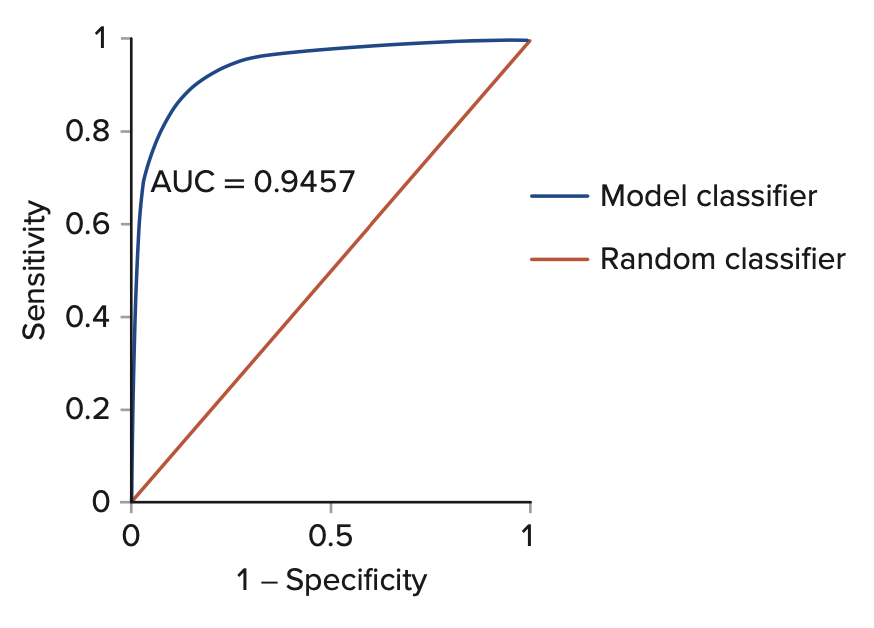 11.3: Performance Evaluation (24/29)
Example: Let’s go back to the introductory case where Alissa and her team at FashionTech want to assess the performance of predictive models developed by MarketWiz.
Alissa and her team constructed a cumulative lift chart, a decile-wise lift chart, and a ROC curve.
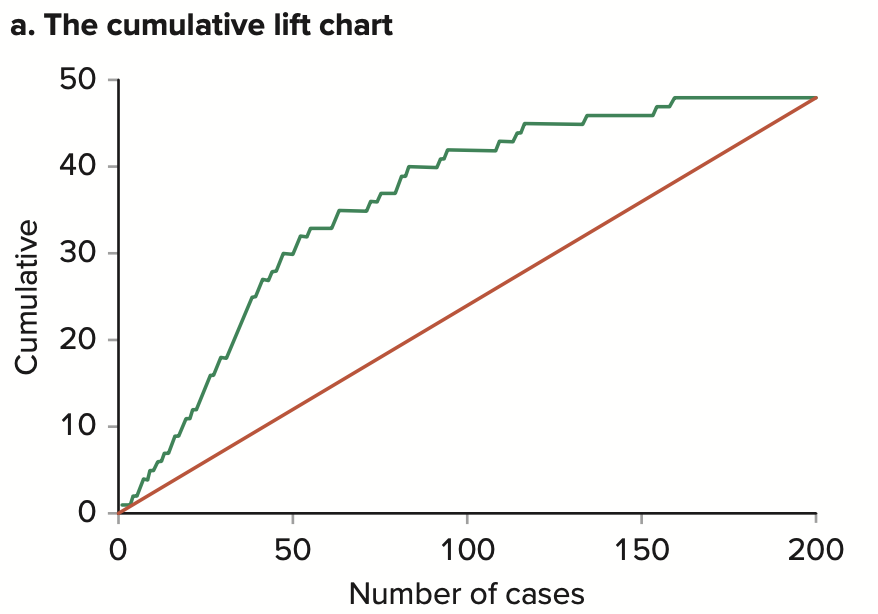 11.3: Performance Evaluation (25/29)
Example continued
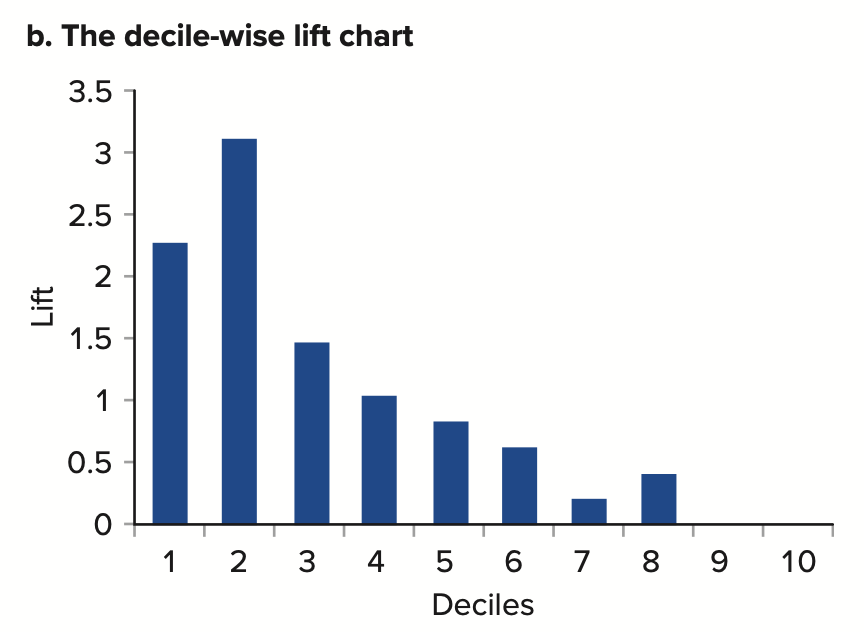 11.3: Performance Evaluation (26/29)
Example continued
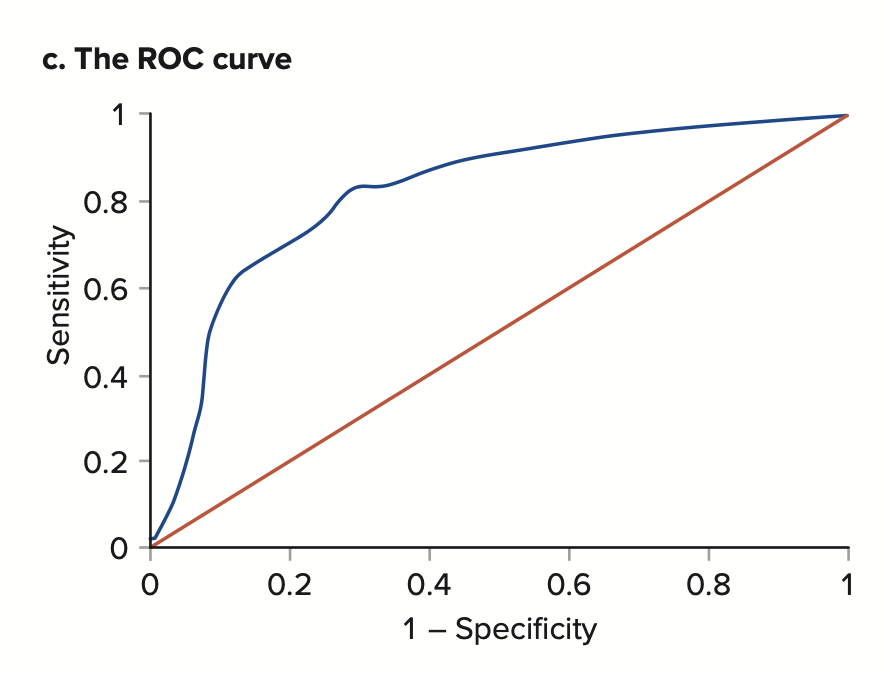 11.3: Performance Evaluation (27/29)
11.3: Performance Evaluation (28/29)
Example: Recall from the introductory case that Alissa and her team at FashionTech want to assess the performance of predictive models developed by MarketWiz. 
Two prediction models were designed to predict the one-year purchase amounts for customers acquired through social media channels. 
After applying the prediction models to the validation data set of 200 observations, Alissa and her team generated the Prediction data set, which contains the predicted one-year purchase amounts for the 200 observations. 
Each row of the data set includes the actual target value (ActVal) and the corresponding predicted value for two models (PredVal1 and PredVal2).
11.3: Performance Evaluation (29/29)
Example continued
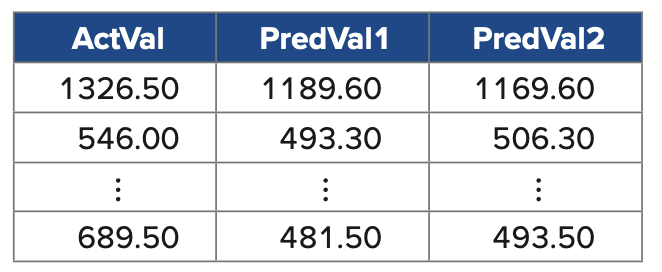 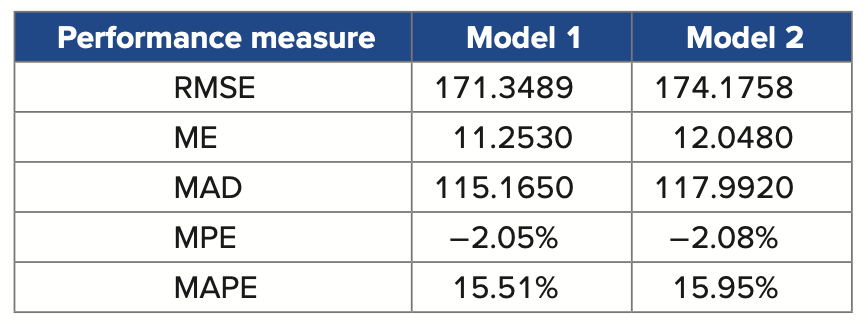 11.4: Principal Component Analysis (1/18)
In many real-world situations, we may find a data set with a large number of variables. 
Data sets that contain many variables (dimensions) are referred to as high-dimensional data. 
Sometimes the number of variables even exceeds the number of observations in the data set. 
We may be able to eliminate some of the redundant variables.
But in many other cases simply dropping the variables might result in losing valuable information.
11.4: Principal Component Analysis (2/18)
Principal component analysis (PCA) is a useful dimension reduction technique. 
Effective when we want to reduce the number of variables but cannot completely eliminate any variables from the predictive model without losing important information. 
PCA transforms a large number of possibly correlated variables into a smaller number of uncorrelated variables called principal components.
These principal components allow us to summarize the data with a smaller number of representative variables that collectively explain most of the variability in the data.
11.4: Principal Component Analysis (3/18)
PCA is considered an unsupervised data mining technique 
Allows us to select a relatively small number of principal components that drive most of the patterns found in the data.
It can, for example, be used to visualize and pre-process data before applying other unsupervised learning methods such as clustering. 
We can also use PCA with supervised learning methods, such as linear regression and logistic regression, where a large number of predictor variables can be substituted with a smaller number of principal components.
11.4: Principal Component Analysis (4/18)
11.4: Principal Component Analysis (5/18)
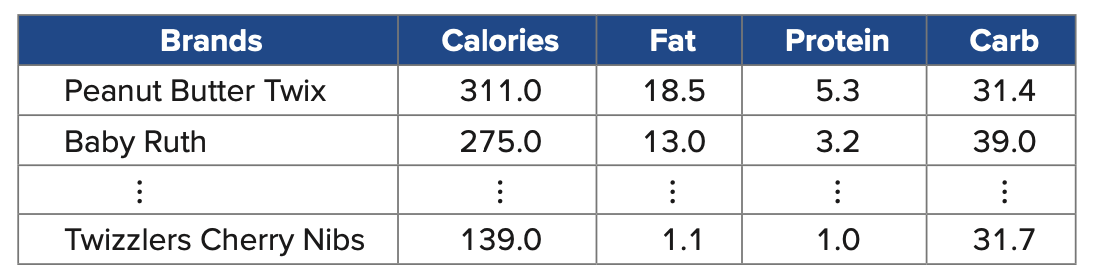 11.4: Principal Component Analysis (6/18)
Example continued
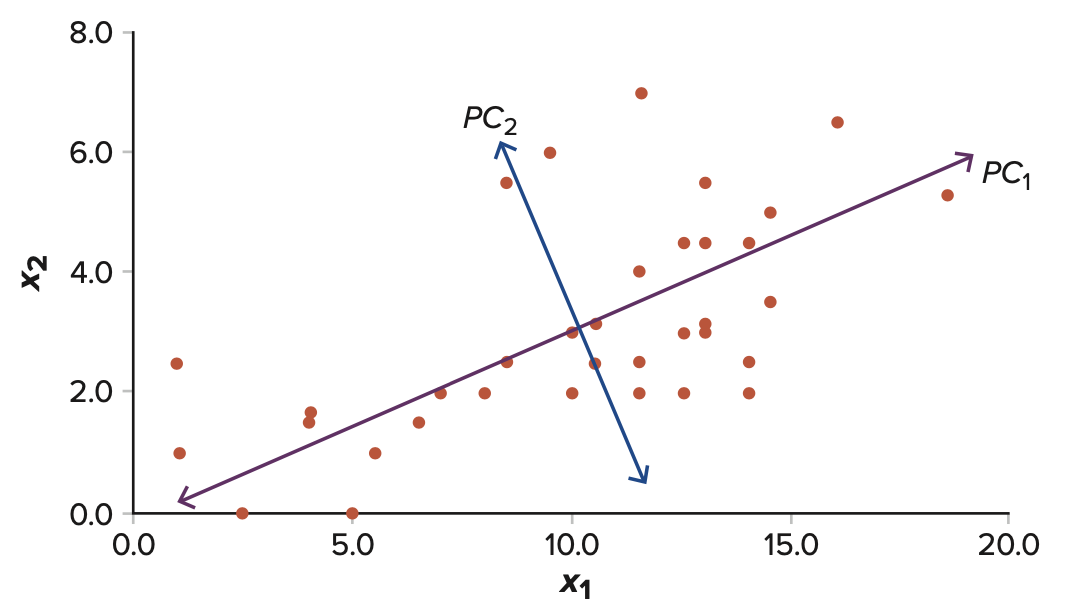 11.4: Principal Component Analysis (7/18)
Example continued
We are usually interested in the information associated with the variation in the data. 
If there is no variation in the data, there would be nothing for us to study! 
The direction where there is the most variation contains the most information. 
The first principal component, represented by the purple line is designated along the direction where the observations vary the most.
Visually, this line captures the largest amount of variability in the observations.
Replace both variables by this first principal component.
11.4: Principal Component Analysis (8/18)
11.4: Principal Component Analysis (9/18)
Example continued
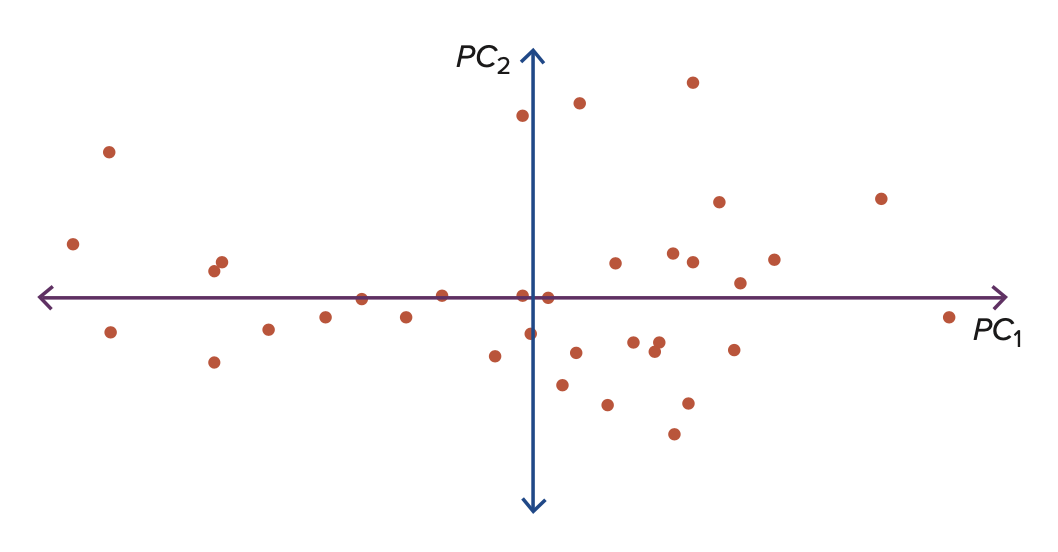 11.4: Principal Component Analysis (10/18)
Example continued
The observations have been rotated so that the first and second principal component directions coincide with the axes. 
Note that the data have not changed; we are simply looking at the data from a different angle. 
The positions of the observations relative to each other remain the same. 
The only things that have changed are the axes used to derive the coordinates of the observations. 
The new axes, however, are more abstract and simply represent weighted linear combinations of the original variables.
11.4: Principal Component Analysis (11/18)
Example continued
In the example with two original variables, we can construct at most two principal components. 
The first principal component contains the most information on both variables. 
A large amount of variation in the data is now captured by the first principal component.
We can replace both variables by the first principal component without loss of much information.
PCA is sensitive to the scale of the data.
It is recommended the data be standardized prior to PCA.
11.4: Principal Component Analysis (12/18)
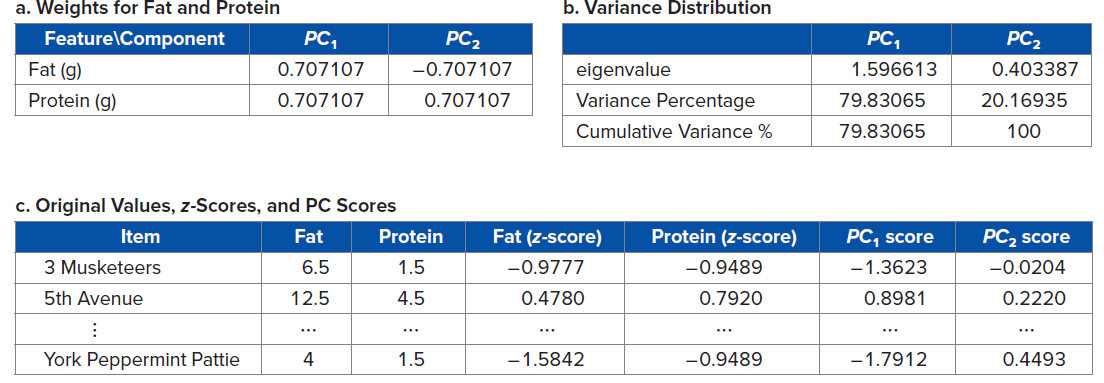 11.4: Principal Component Analysis (13/18)
If we had k original variables, then up to k principal components could be constructed. 
The amount of variance explained decreases from the first principal component to the last principal component. 
The first few principal components often represent a very large portion of the total variance (or information) in the data. 
This allows us to significantly reduce the number of dimensions by only including the first few principal components instead of the entire list of original variables without losing a lot of information. 
In addition, the principal components are uncorrelated; therefore, multicollinearity would not be an issue in subsequent data mining analysis.
11.4: Principal Component Analysis (14/18)
Example: The World Bank maintains an extensive collection of data about its member nations. 
Consider the Health data file with country-level health and population measures for 38 countries. 
Death rate per 1,000 people (Death Rate, in %)
Health expenditure per capita (Health Expend, in US$)
Life expectancy at birth (Life Exp, in years)
Male adult mortality rate per 1,000 male adults (Male Mortality)
Female adult mortality rate per 1,000 female adults (Female Mortality)
Annual population growth (Population Growth, in %)
Female population (Female Pop, in %)
Male population (Male Pop, in %)
Total population (Total Pop)
Size of labor force (Labor Force)
Births per woman (Fertility Rate) and birth rate per 1,000 people (Birth Rate)
11.4: Principal Component Analysis (15/18)
Example continued with Excel
Open the Health data file 
Data Mining > Transform > Principal Components
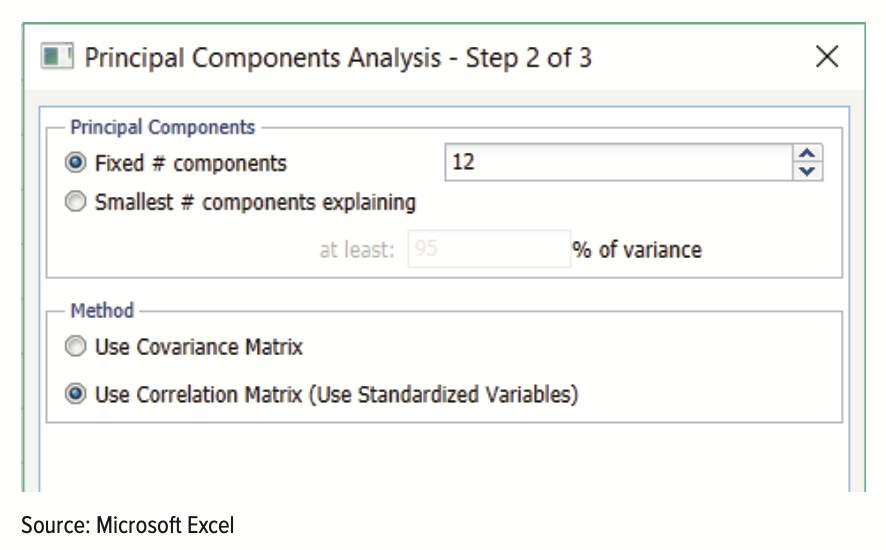 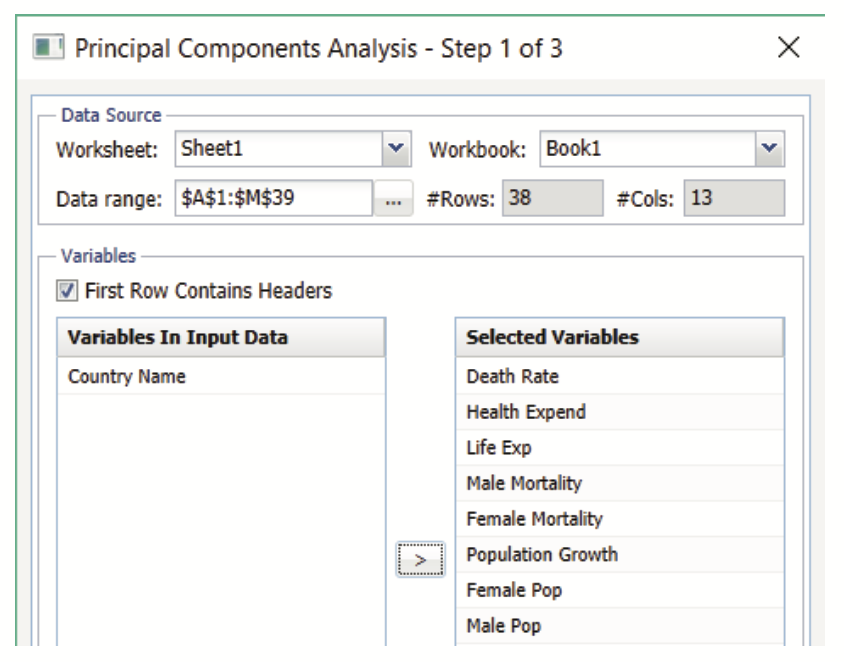 11.4: Principal Component Analysis (16/18)
Example continued with Excel
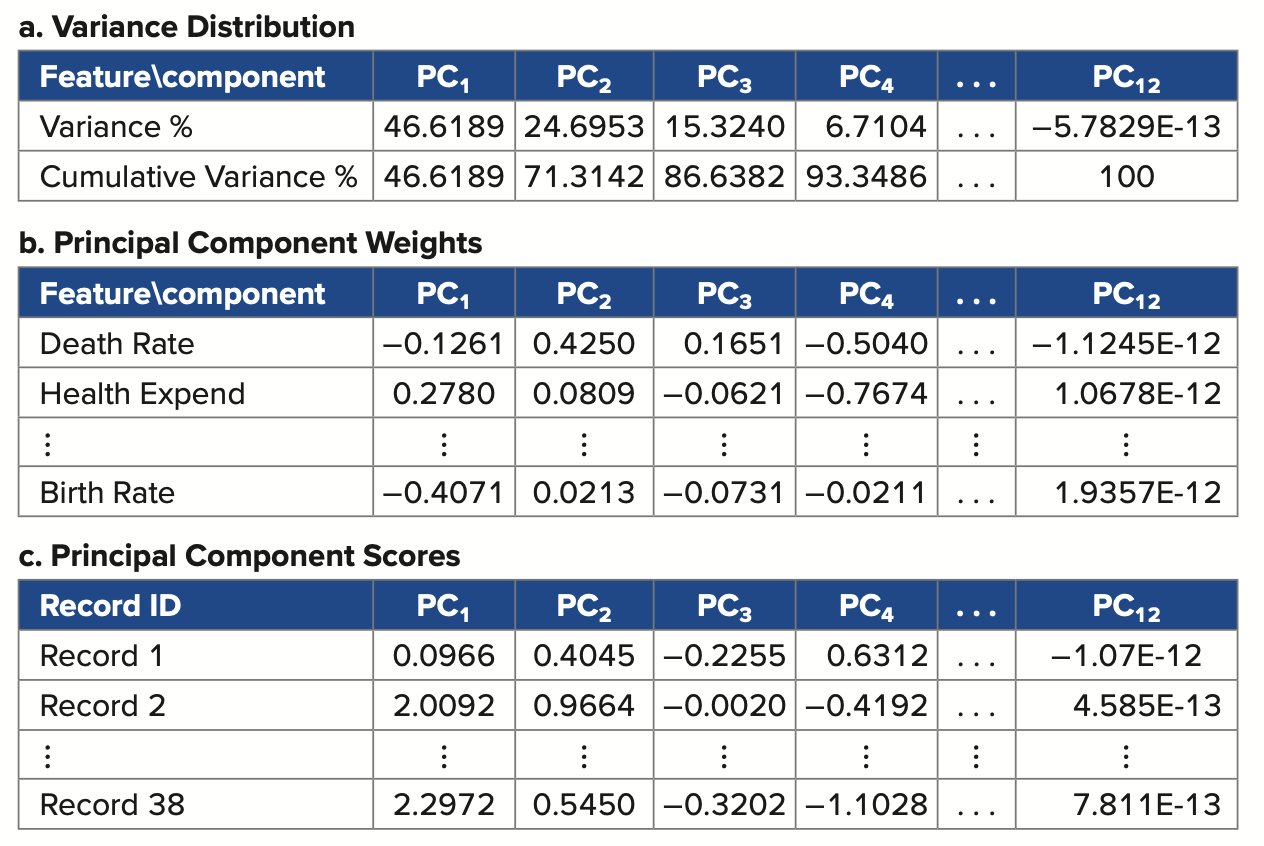 11.4: Principal Component Analysis (17/18)
Example continued with R
Import the Health data file into a data frame and label it myData
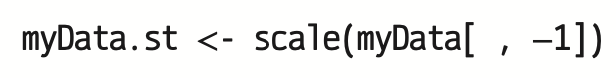 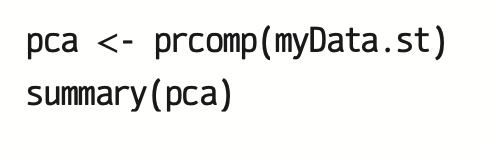 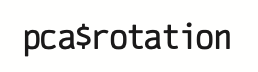 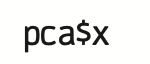 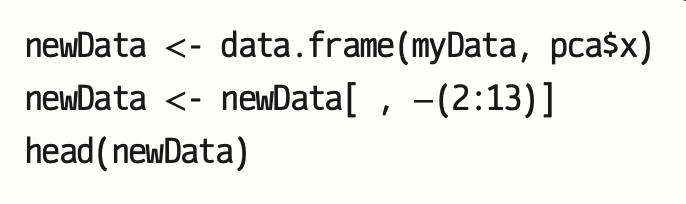 11.4: Principal Component Analysis (18/18)
Example continued with R
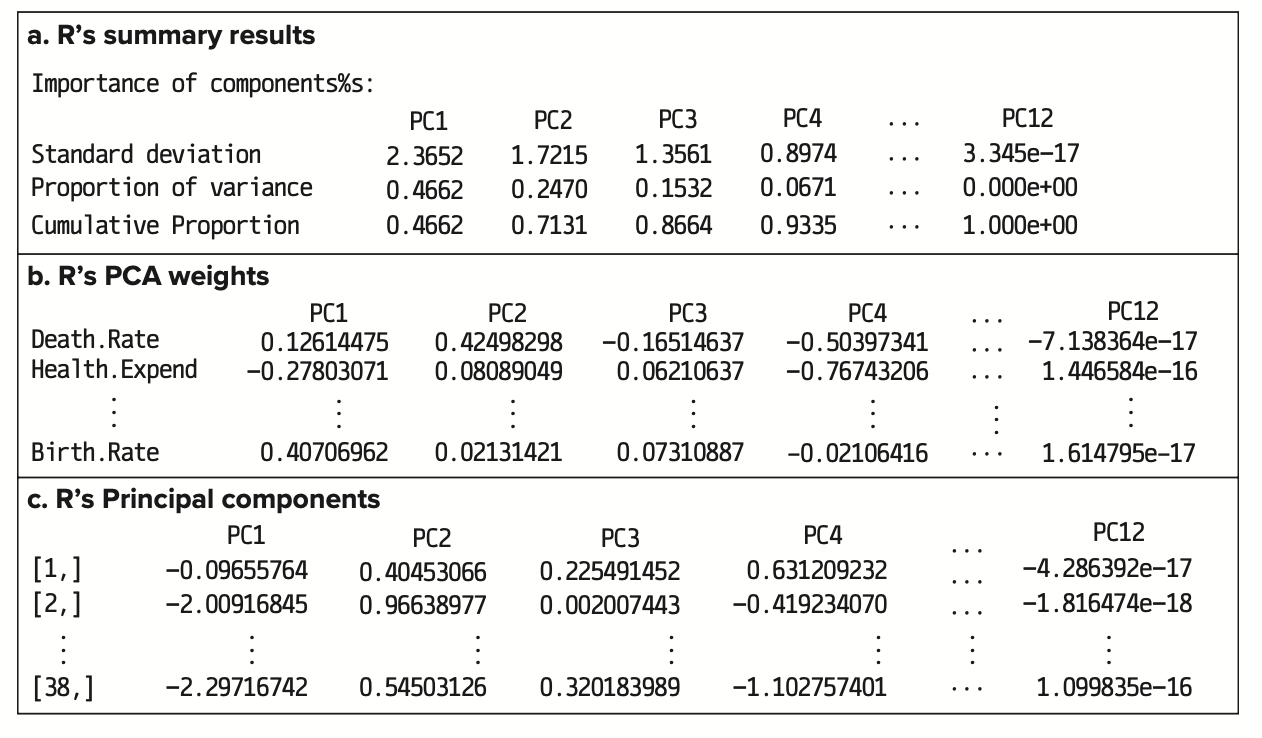